ORGANIGRAMA
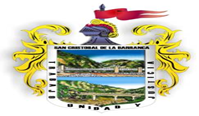 C. JOSE ESPINOSA CONTRERAS
PRESIDENTE MUNICIPAL
C. ELVIA NOEMI GARCIA CONTRERAS
ADMINISTRACION 
2015-2018
C. SALVADOR CASTILLO BENITEZ
C. JESUS ANTONIO VEGA LANDEROS
C. ANGELITA GARCIA GUZMAN
SINDICO MUNICIPAL.
REGIDORES
C. LUISA ALVAREZ REYNOSO
C. MARIO RODRIGUEZ FLORES
C. RAFAEL AVILA URZUA
SECRETARIO GENERAL.
C. ARTURO MURO AVELAR
JUZGADO MUNICIPAL
LIC. LOURDES GONZALEZ  RODRIGUEZ
JURIDICO MUNICIPAL
LIC. ALEJANDRO TORRES TAFOYA
TRANSPARENCIA
ING. ANGELBERTO MAGALLANES RODRIGUEZ
C. MARIA DOLORES LOPEZ CASTRO
C. JAIME CORONA GONZALEZ
C. LEOPOLDO CORTEZ RIVERA
DIRECCIONES Y AREAS ADMINISTRATIVAS:
HDA. MUNICIPAL
ARQ. SOLEDAD AZUCENA CASTRO AVELAR
DESARROLLO SOCIAL
LIC. JORGE ARTURO NAVARRETE DIAZ
OBRAS PUBLICAS       C. IGNACIO SEFERINO AGUAYO ROBLES
CATASTRO
LIC. CESAR LANDEROS MORA.
REGISTRO CIVIL           C.ALEJANDRA SANDOVAL SOTO
SEGURIDAD PUBLICA
C. JOSE RAUL VALENCIA CERROS
PROYECTOS PRODUCTIVOS
C. LUIS MAGALLANES RIVERA
PROTECCION CIVIL
C. JULIAN URZUA AVILA